Schweizerische Gesundheitsstiftung RADIX
Pfingstweidstrasse 10
8005 Zürich
feel-ok.ch
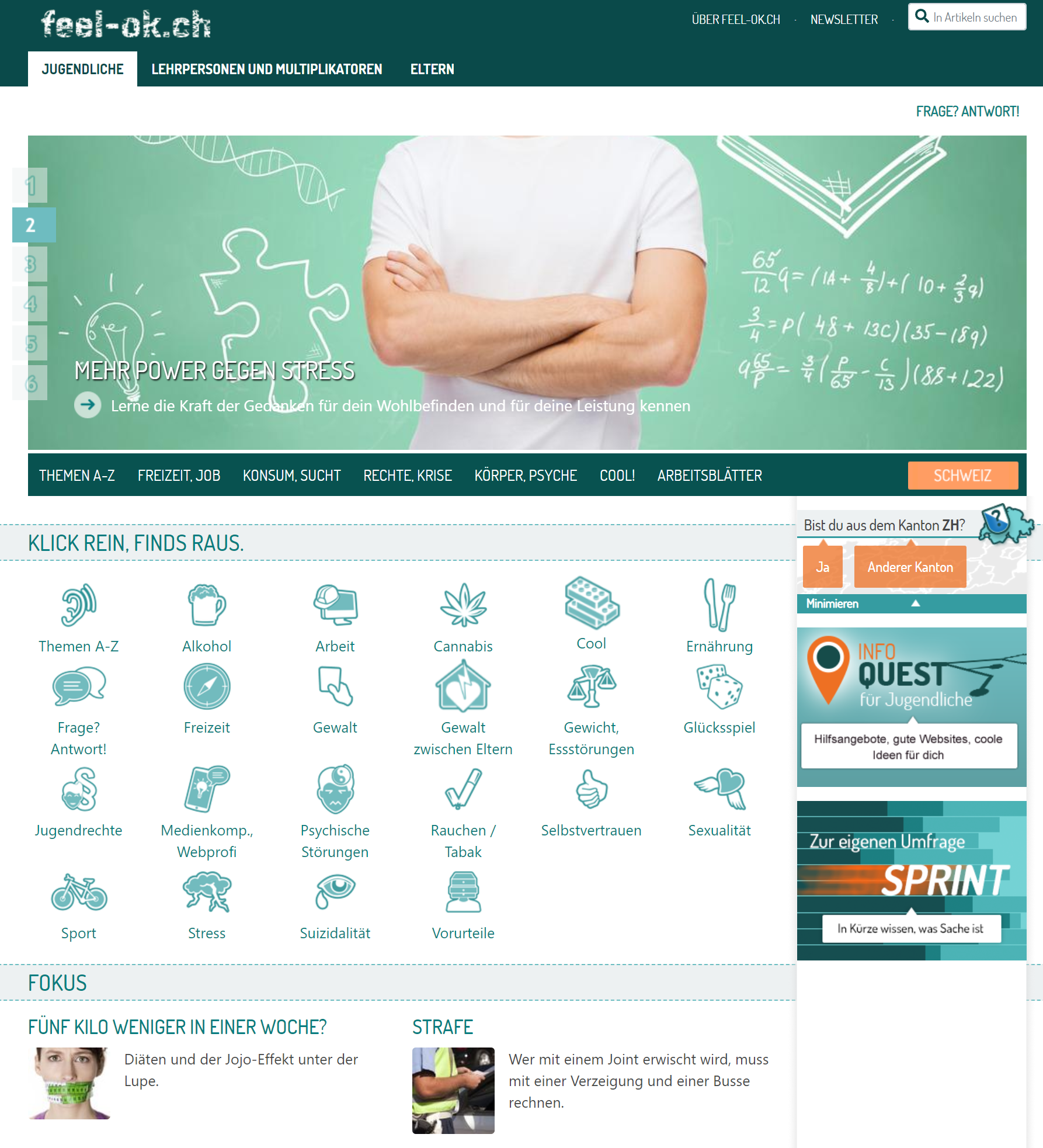 Für Tempo-Zuschauer/-innen
Inhalte
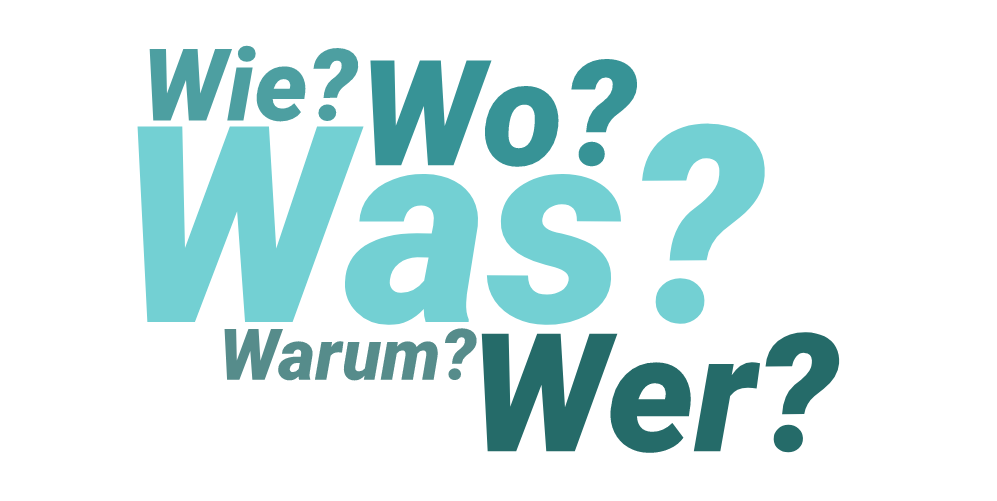 Für Jugendliche
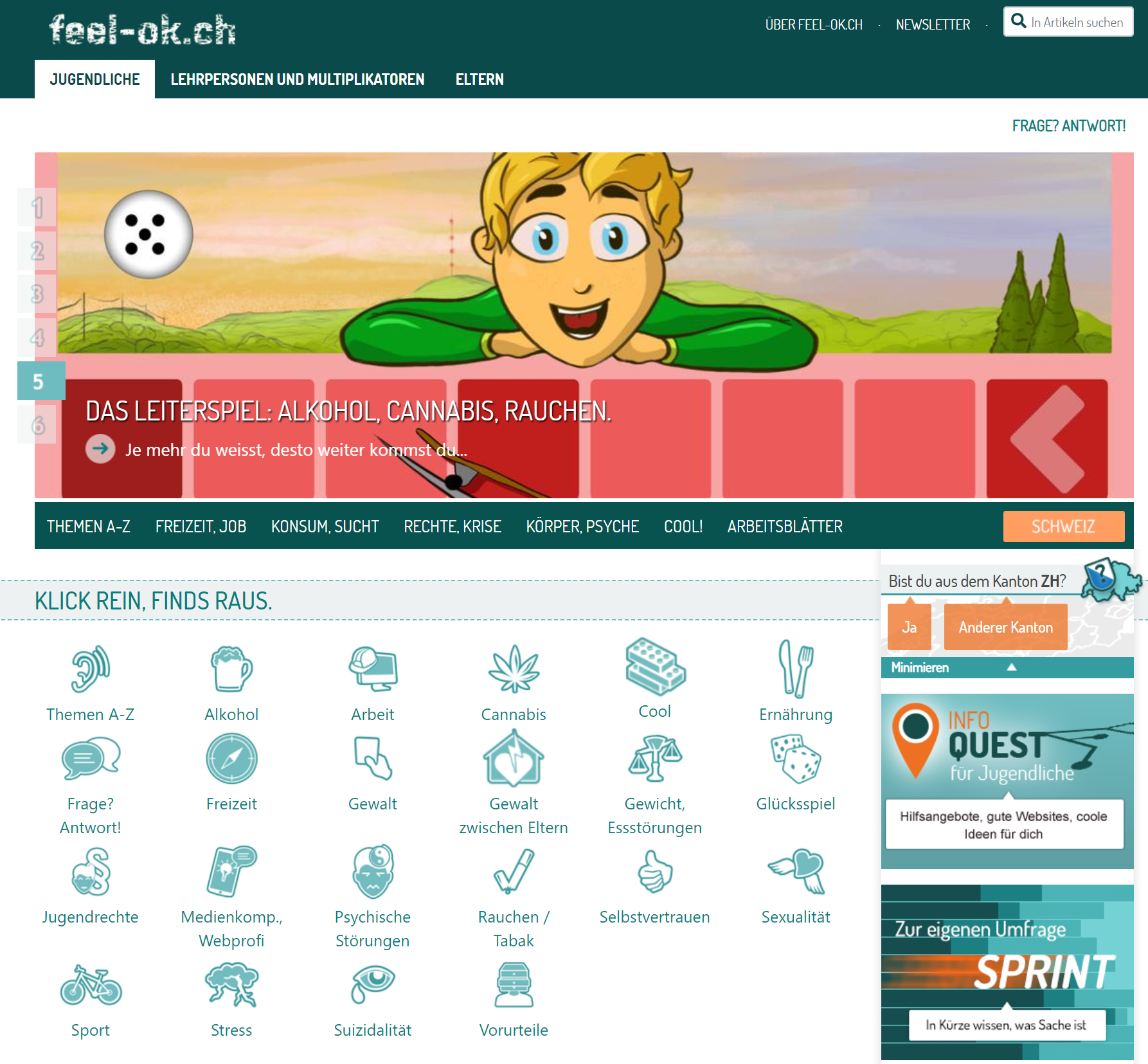 feel-ok.ch
Für Jugendliche
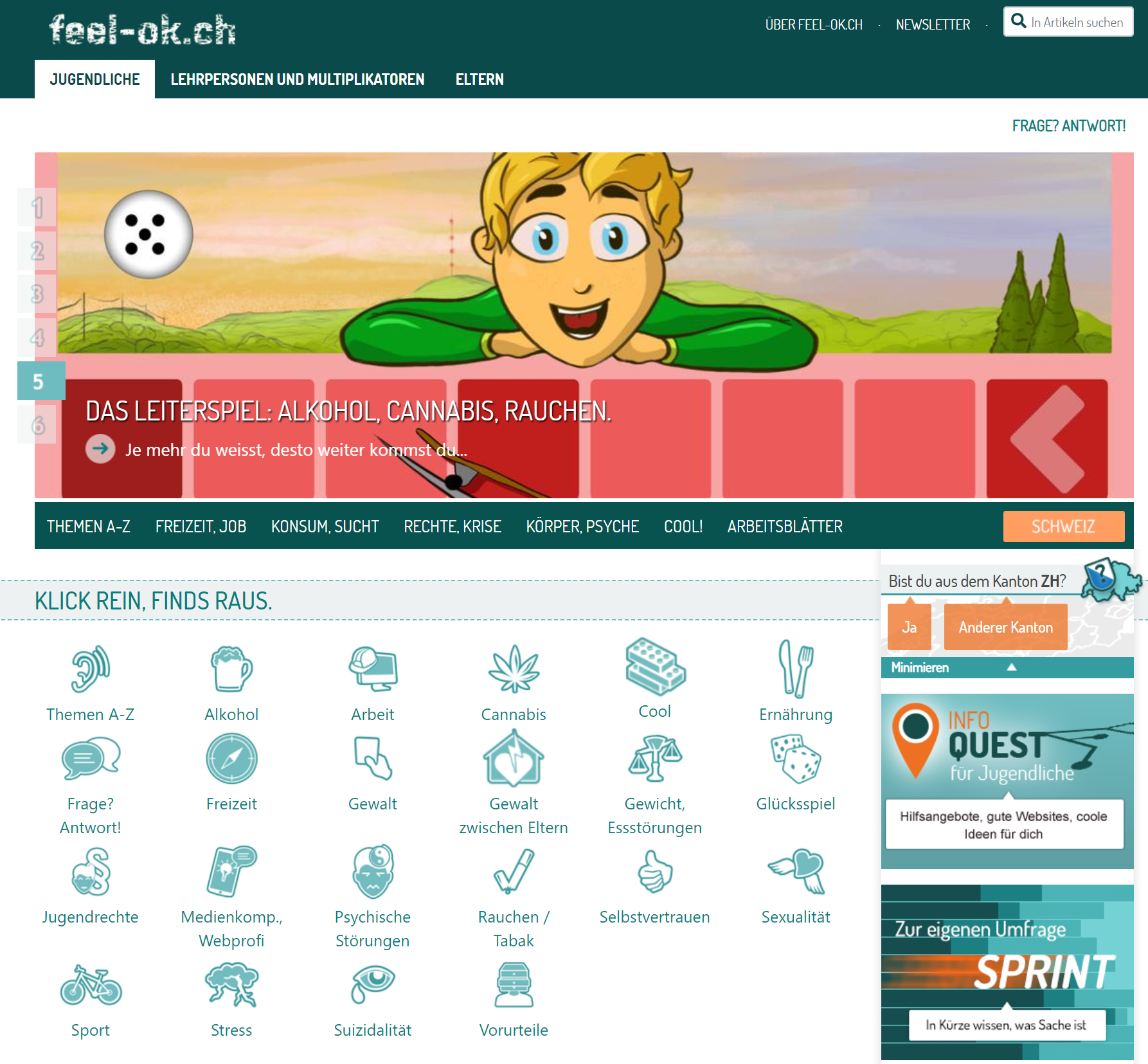 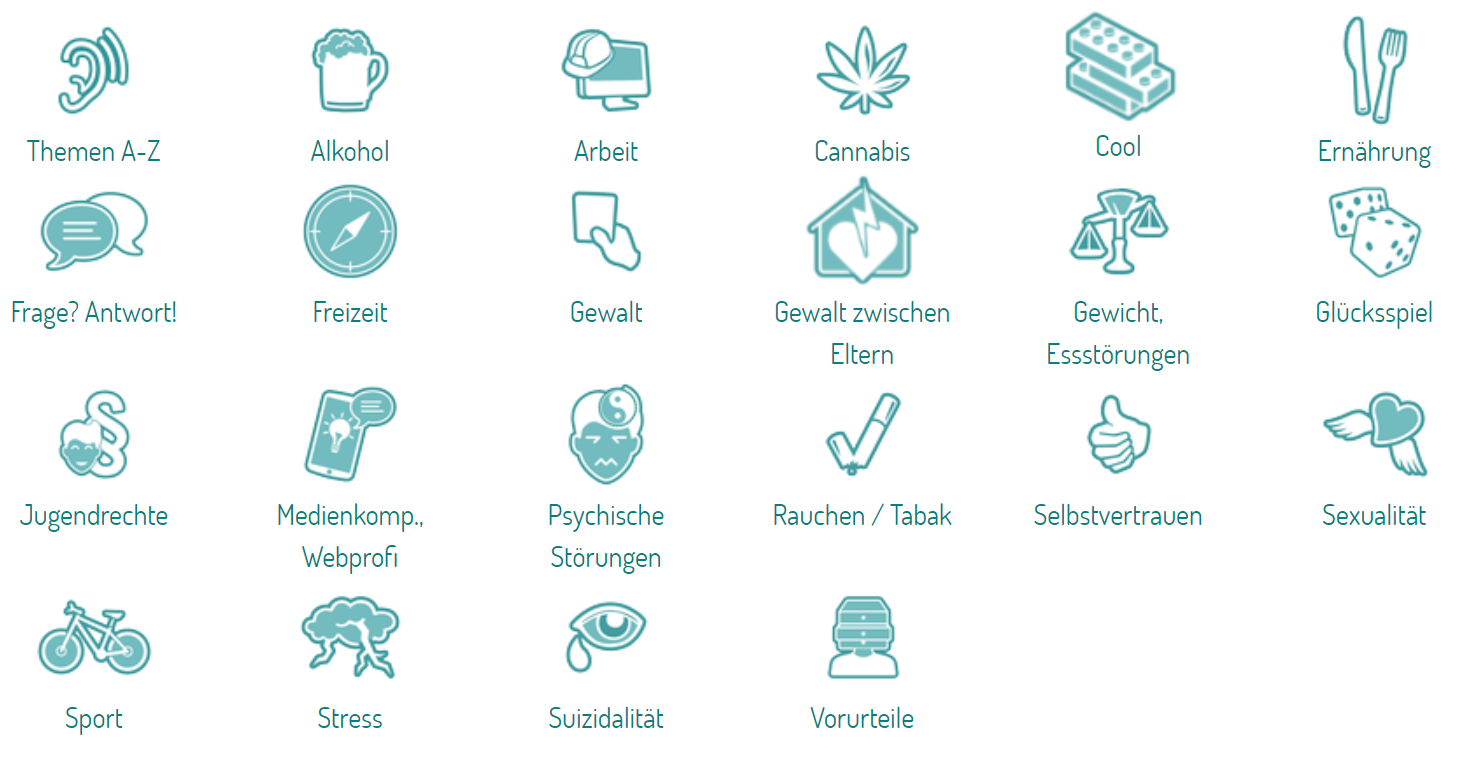 feel-ok.ch
Für Lehrpersonen und Multiplikatoren/-innen
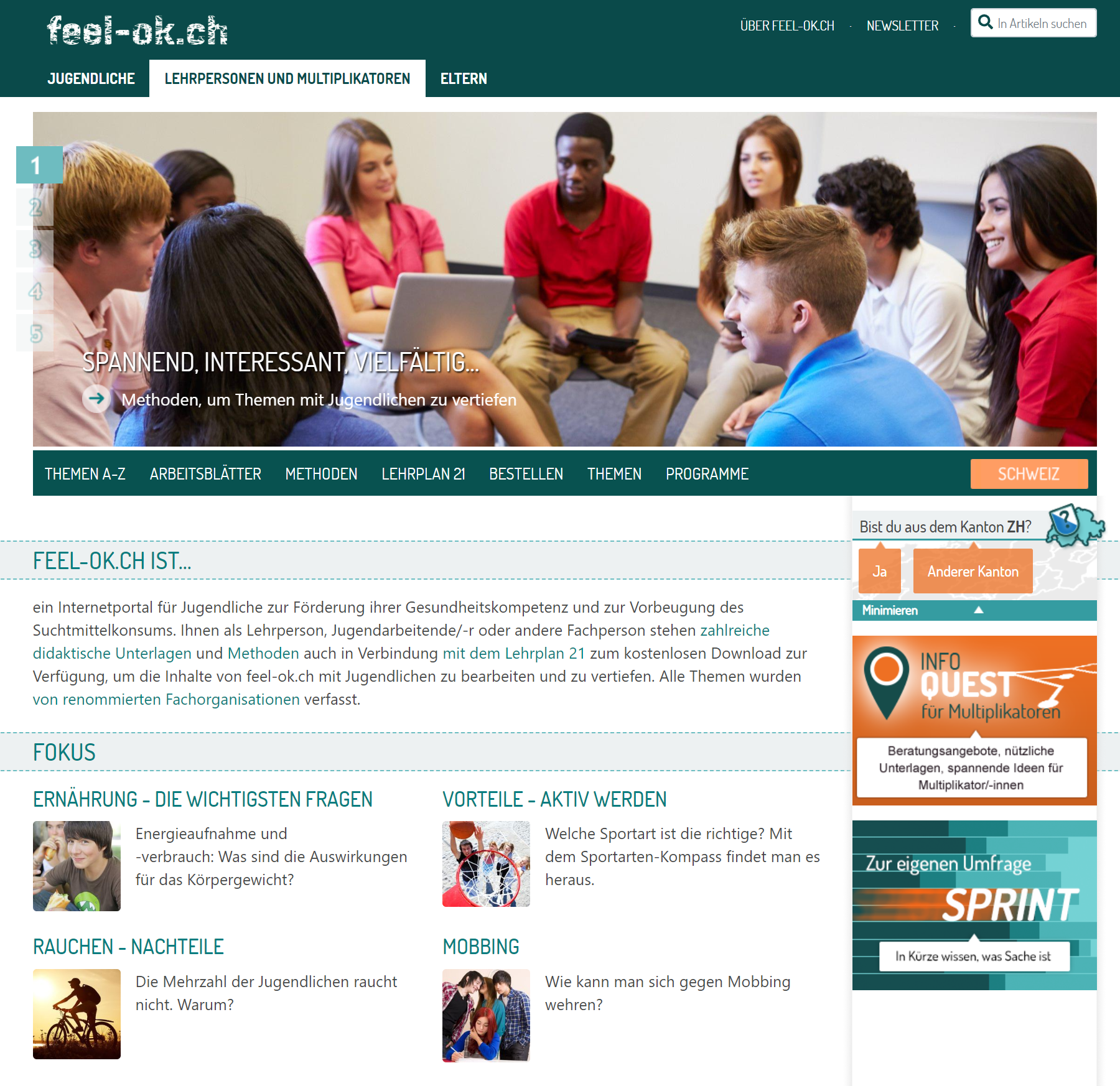 feel-ok.ch/schule
Für Lehrpersonen und Multiplikatoren/-innen
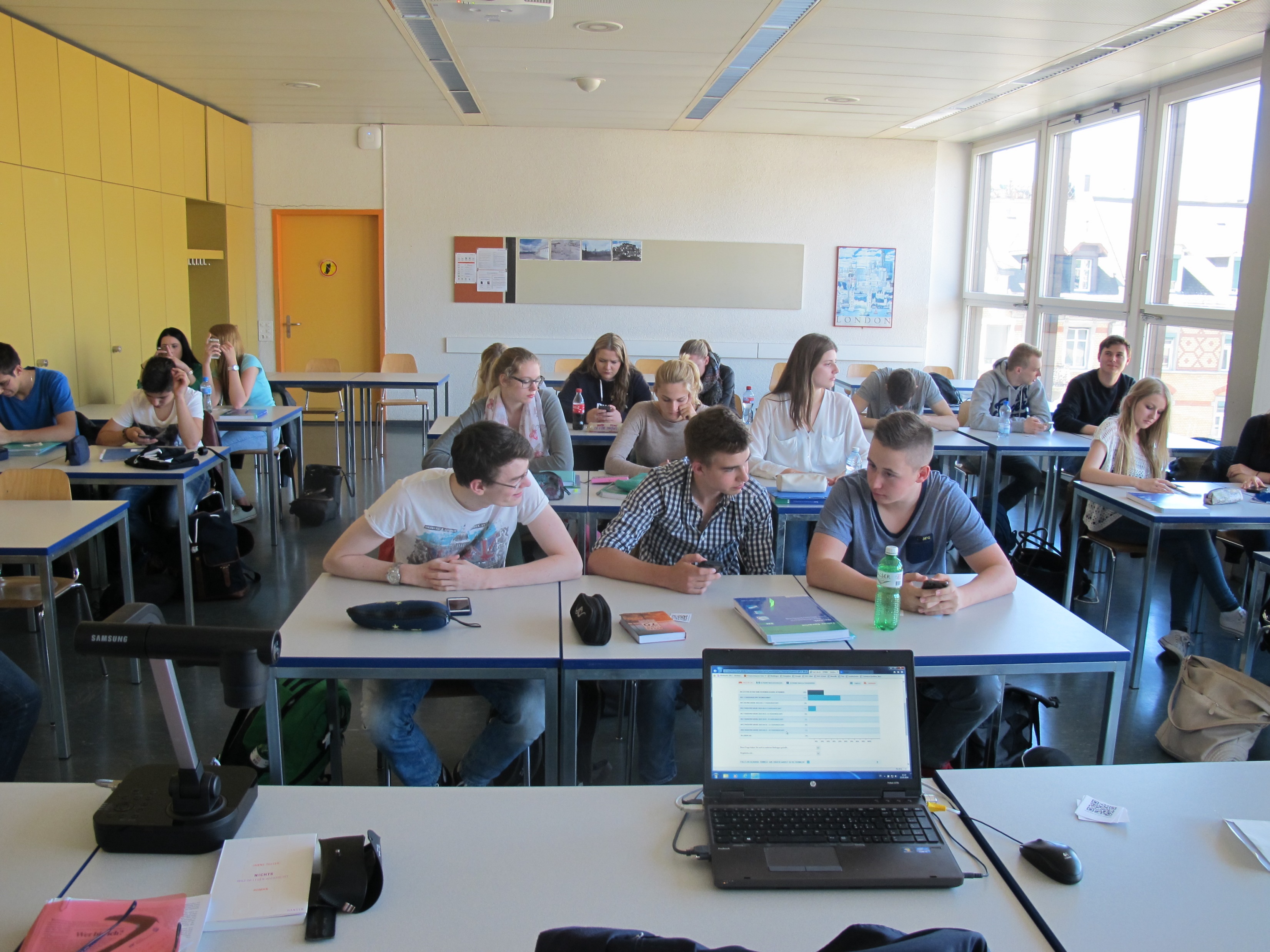 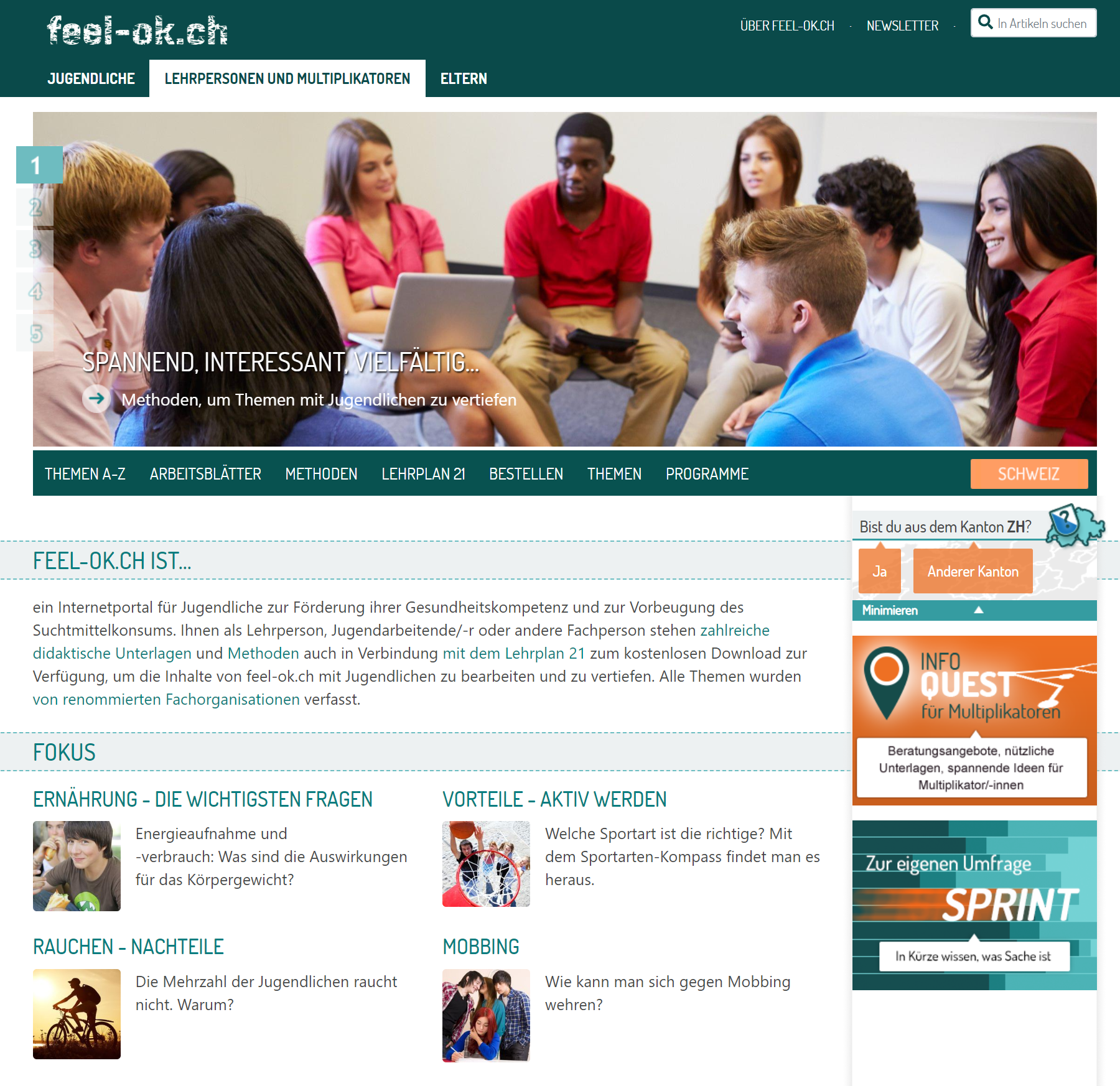 feel-ok.ch/schule
Für Eltern von Jugendlichen
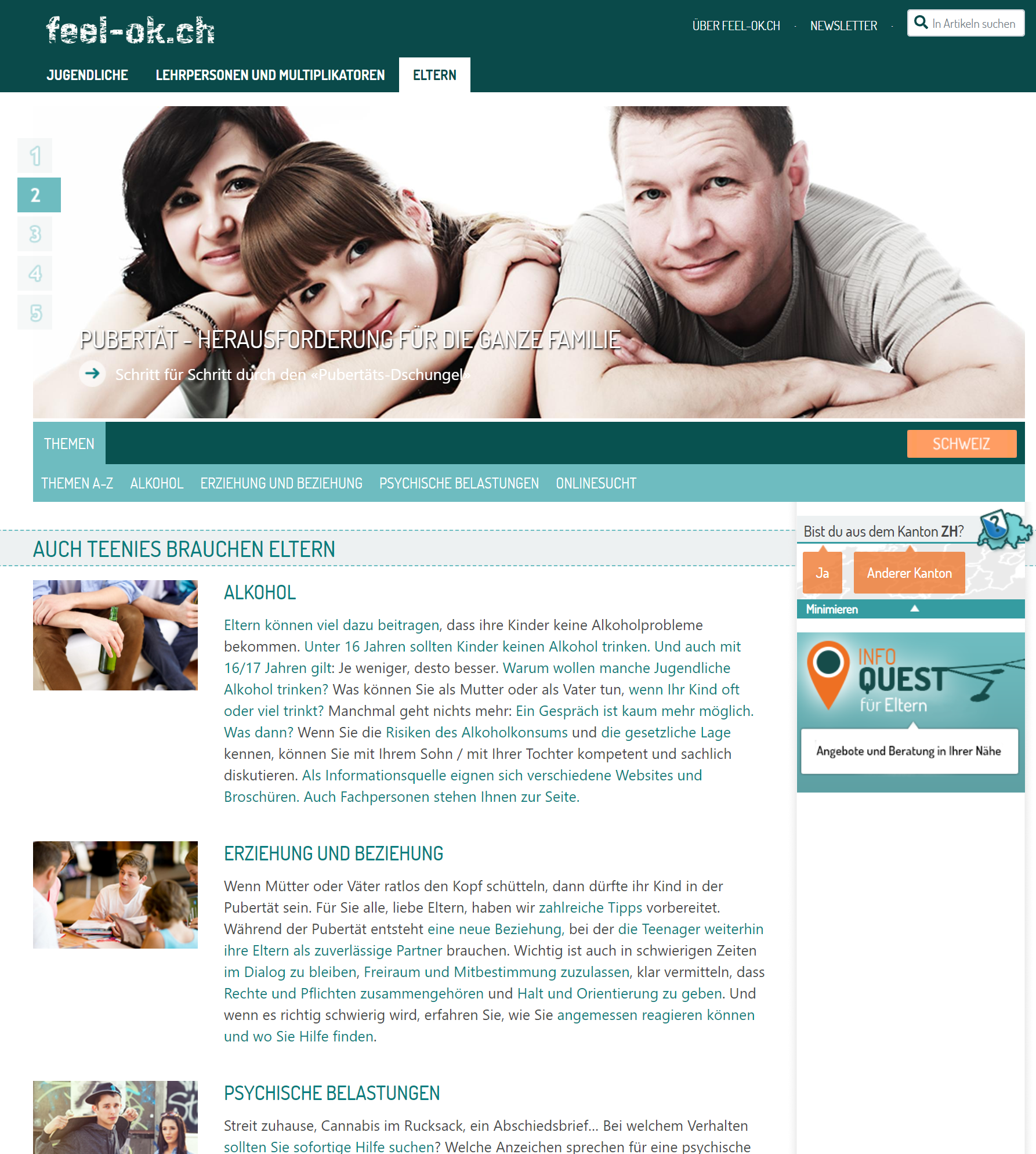 feel-ok.ch/eltern
Für Eltern von Jugendlichen
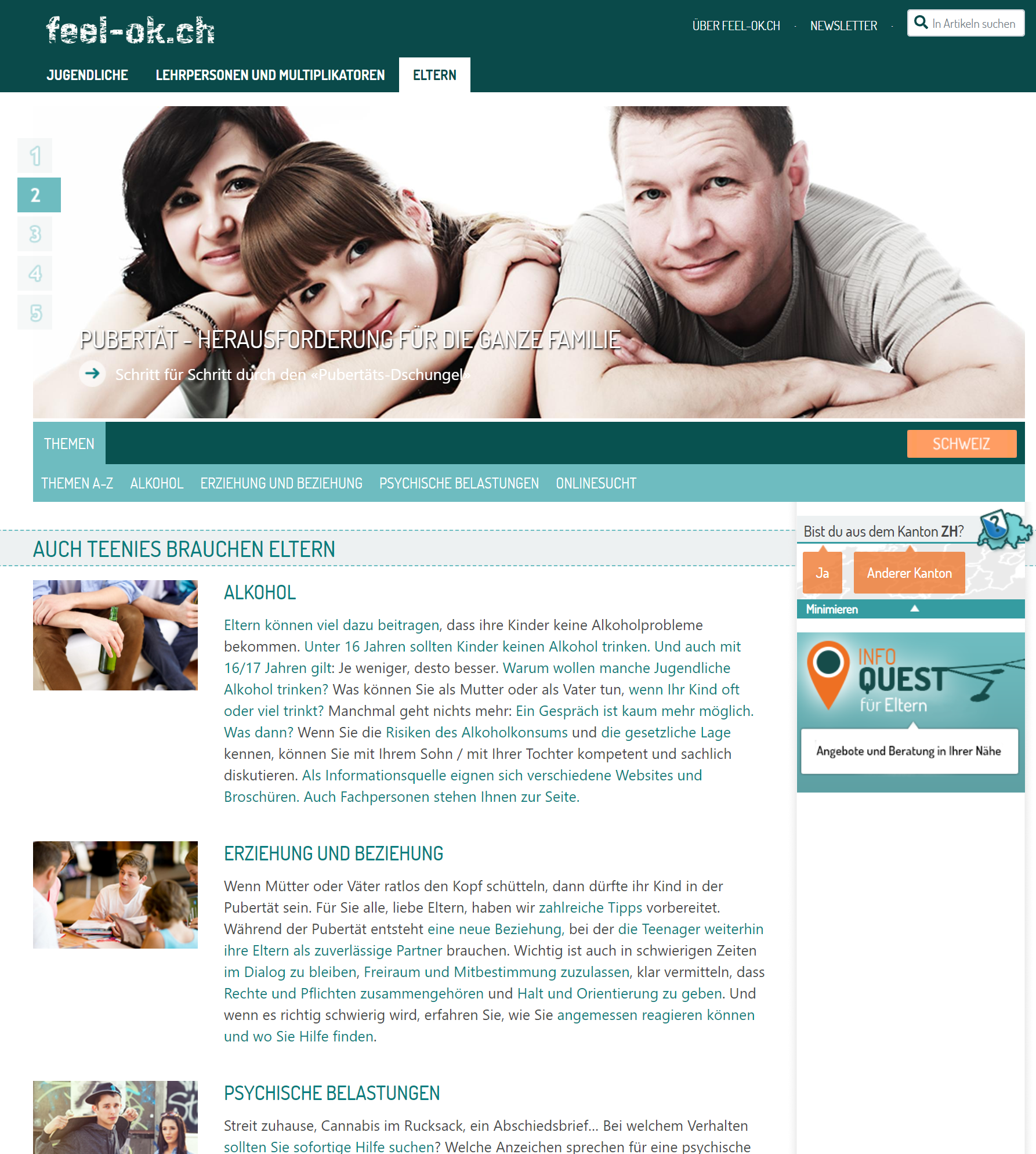 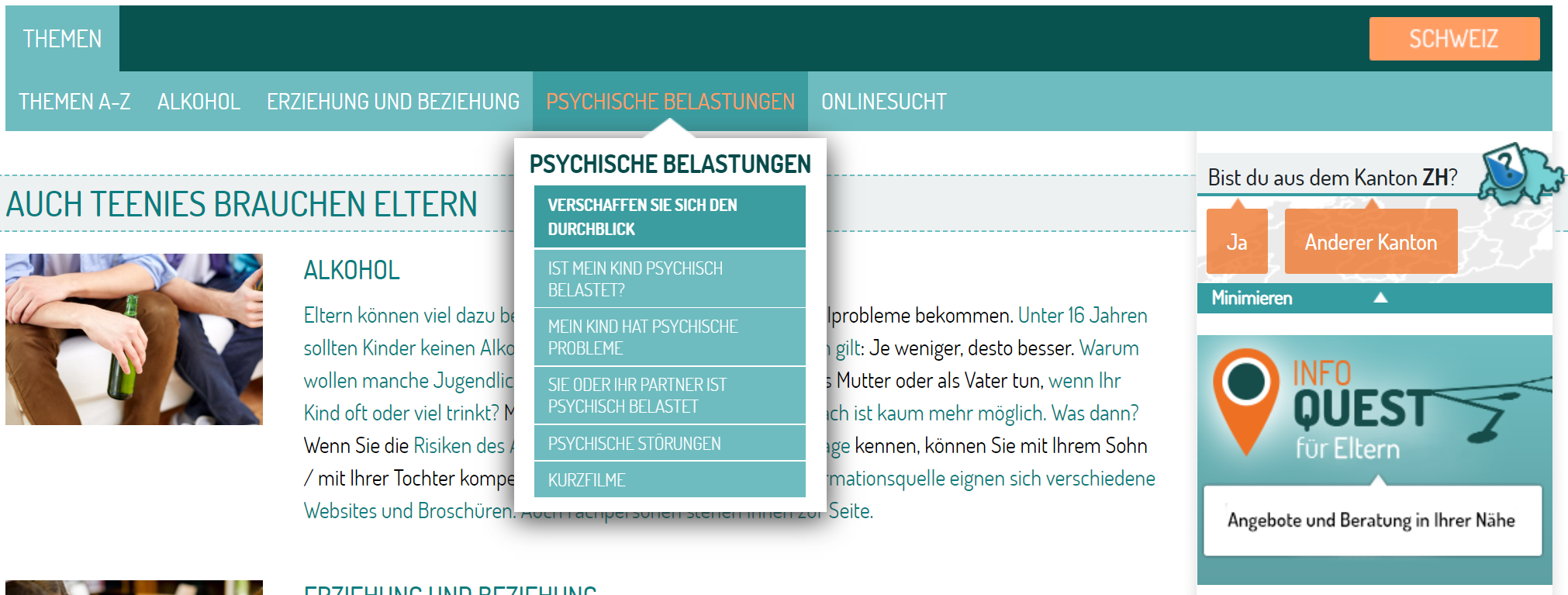 feel-ok.ch/eltern
Nutzung feel-ok | Jahresberichte
feel-ok.ch/infos-jahresberichte
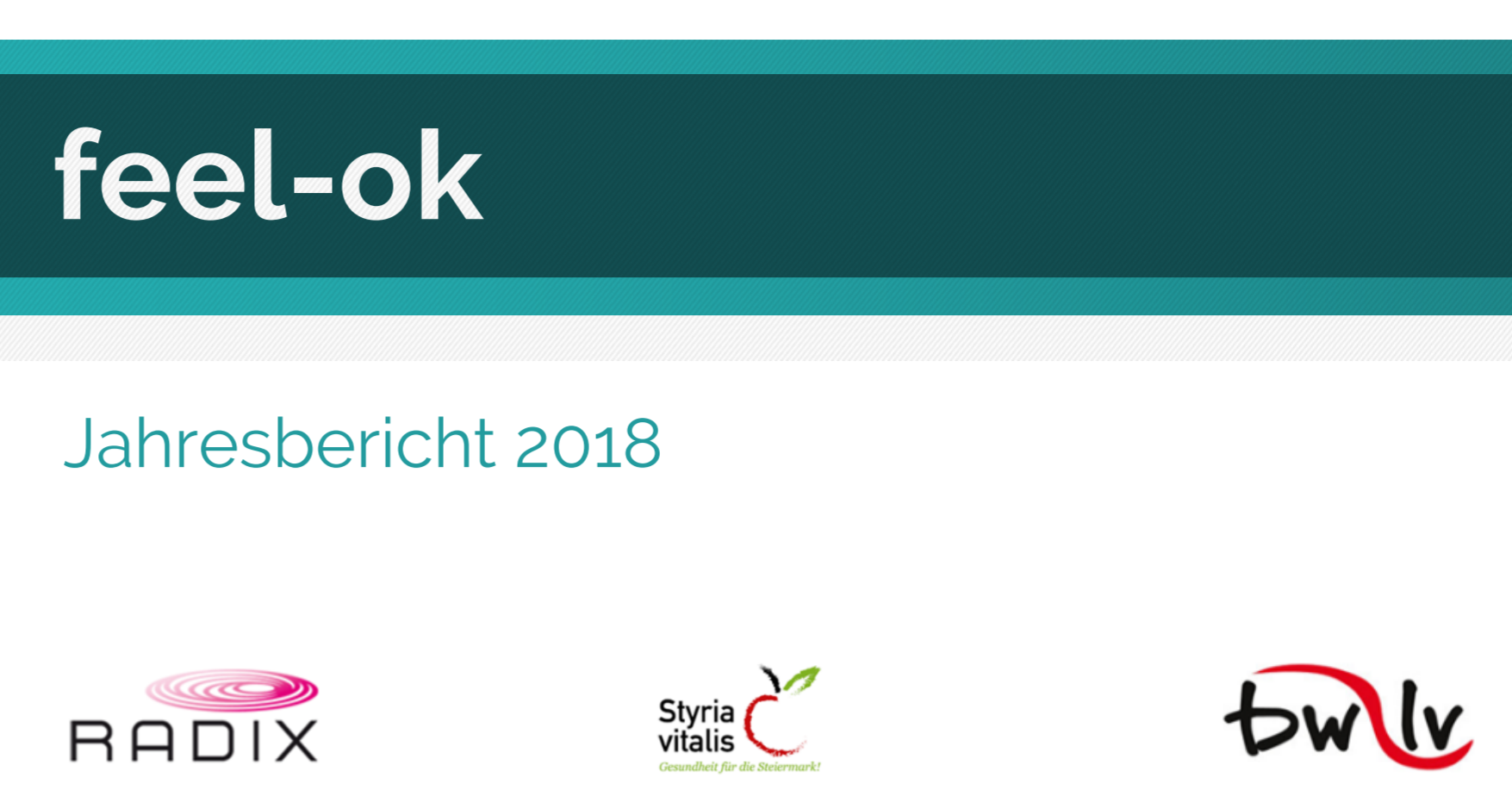 Patronatsinstitutionen | feel-ok.ch
feel-ok.ch/info-netzwerk
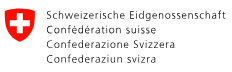 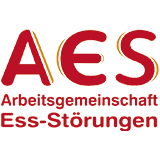 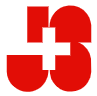 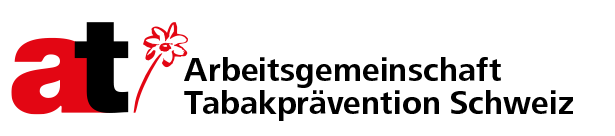 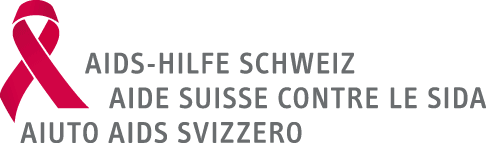 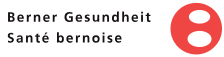 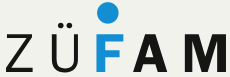 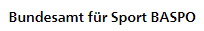 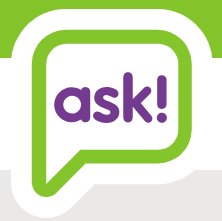 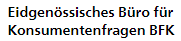 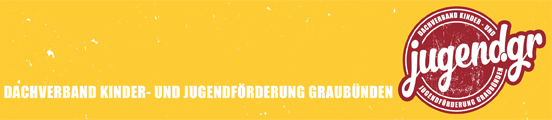 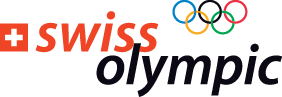 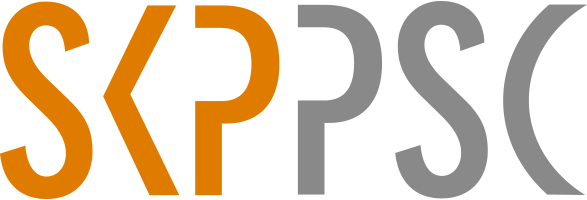 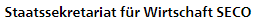 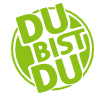 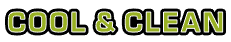 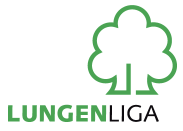 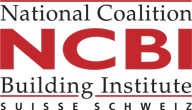 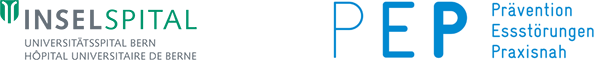 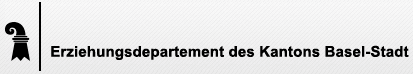 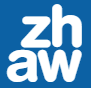 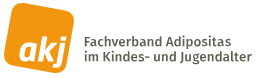 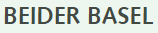 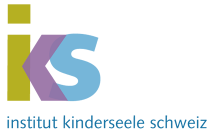 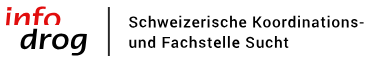 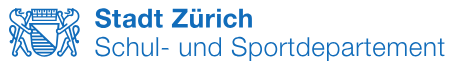 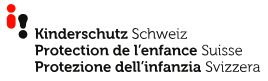 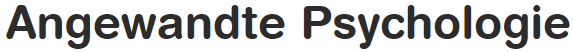 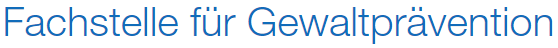 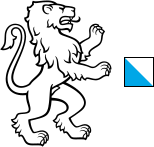 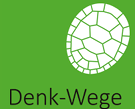 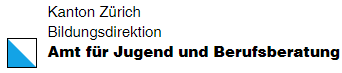 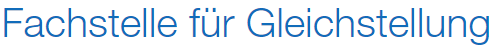 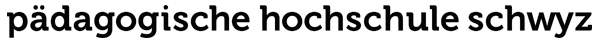 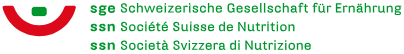 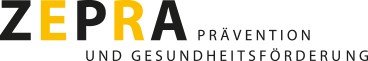 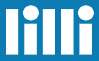 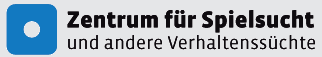 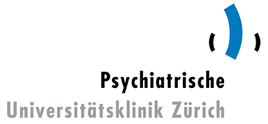 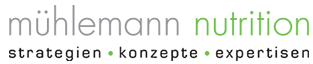 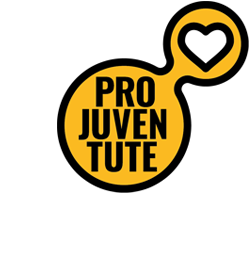 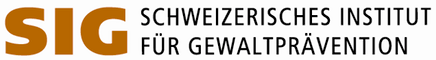 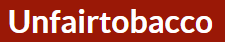 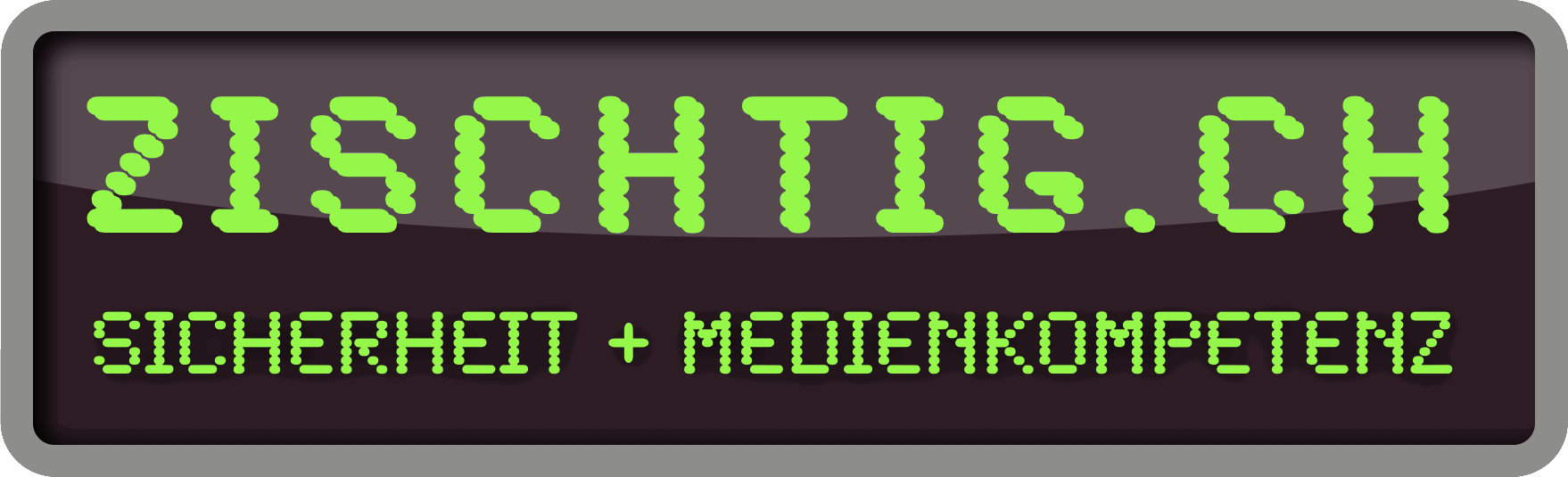 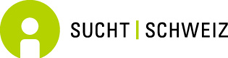 Kantonale Versionen
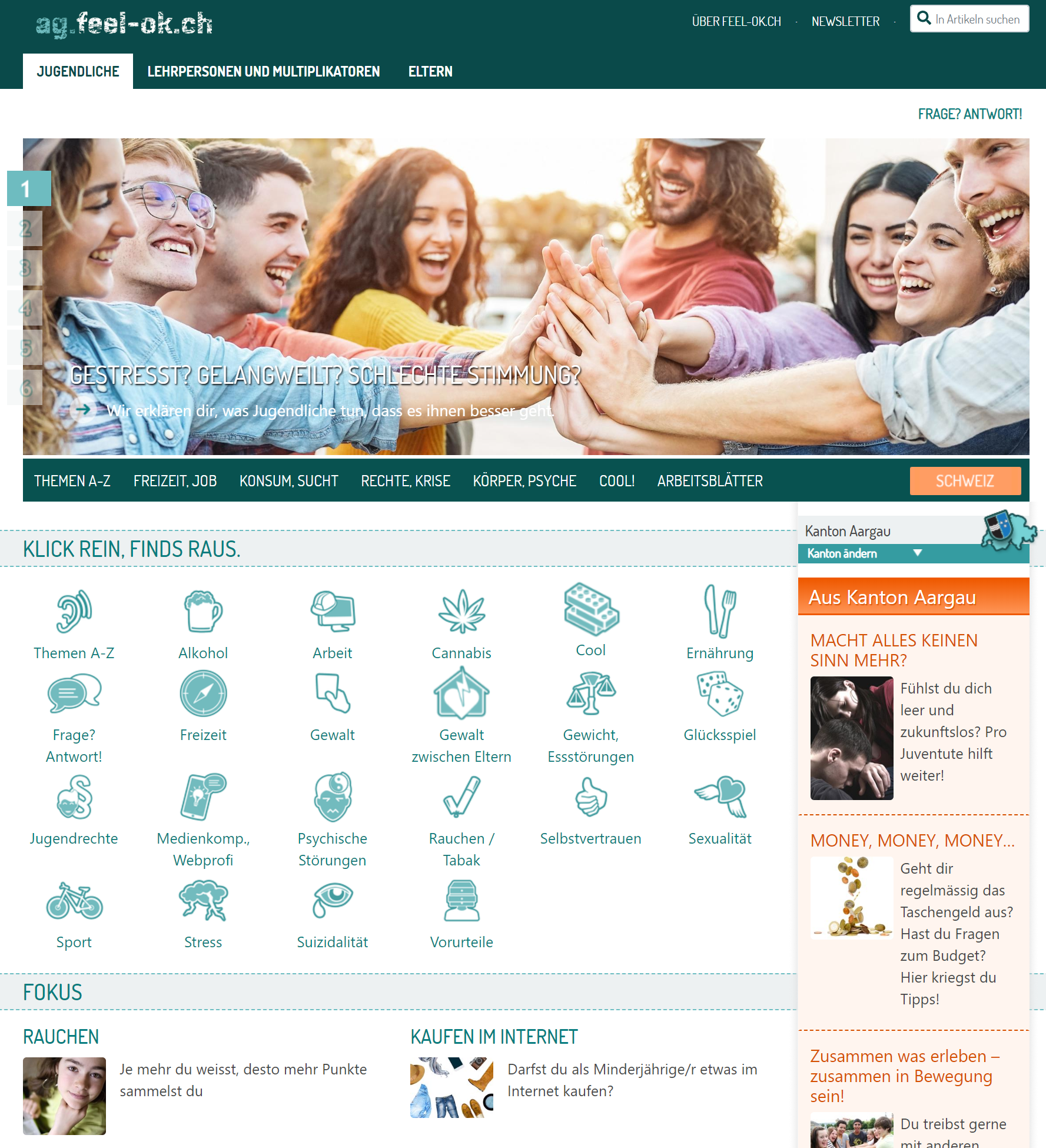 z.B. ag.feel-ok.ch
Kantonale Versionen
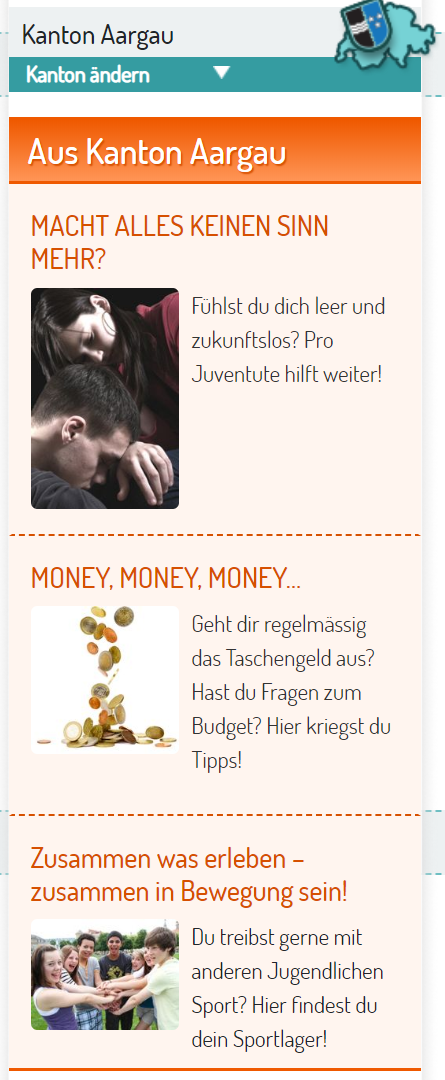 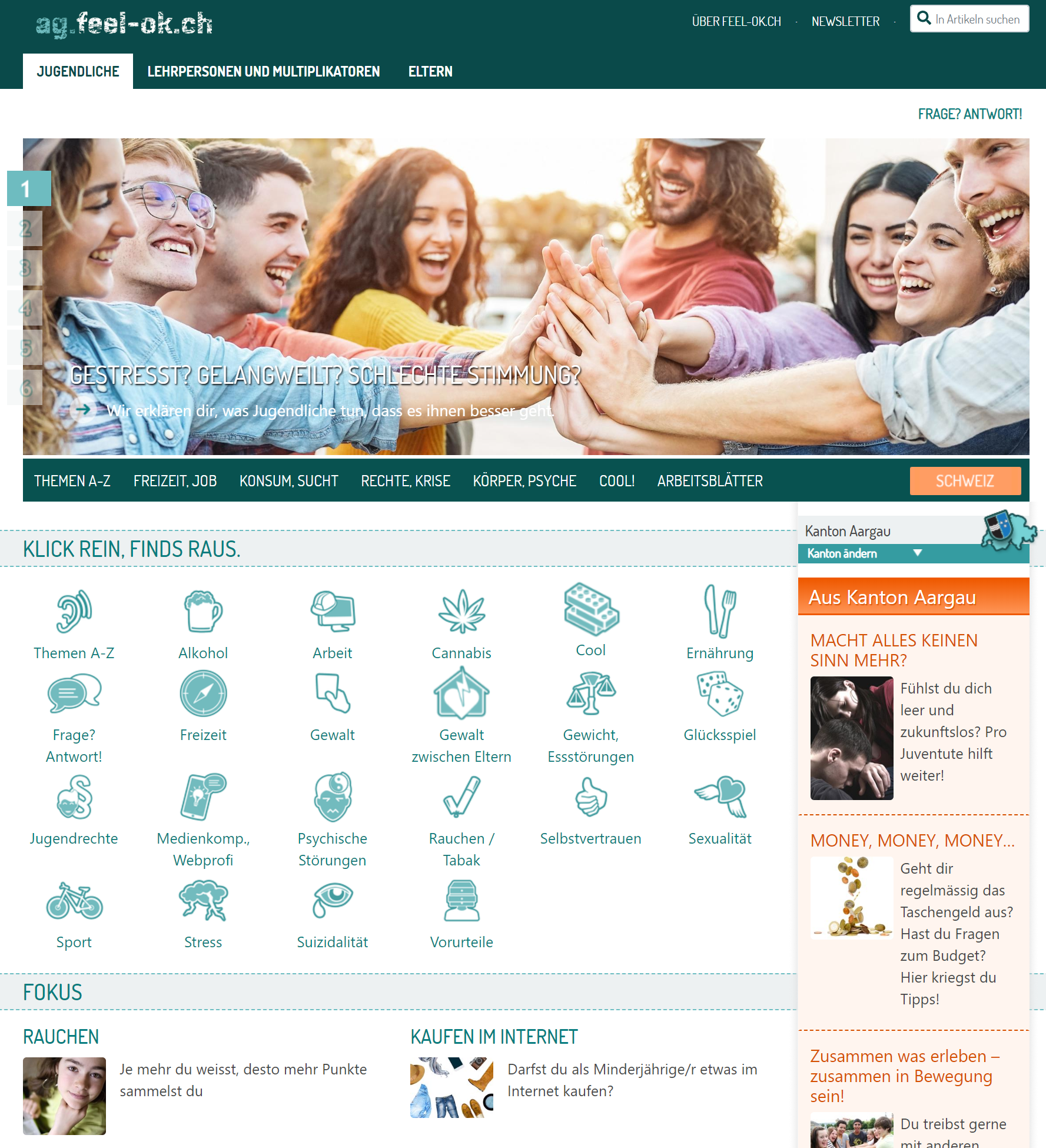 z.B. ag.feel-ok.ch
Kantonale Versionen
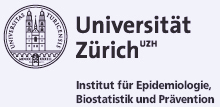 blbs.feel-ok.ch | be.feel-ok.ch | gl.feel-ok.ch | gr.feel-ok.ch | …
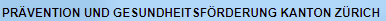 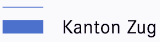 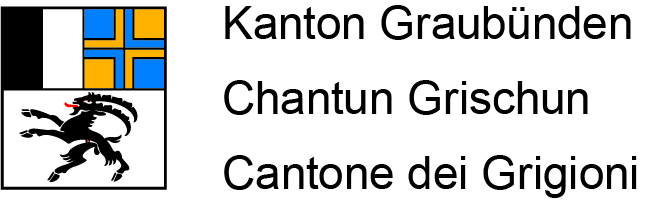 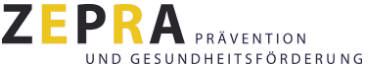 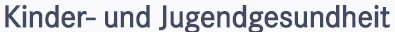 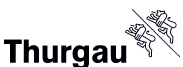 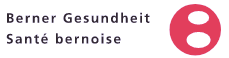 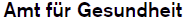 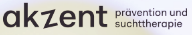 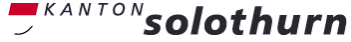 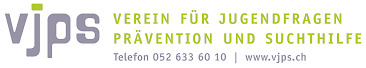 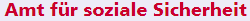 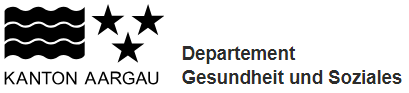 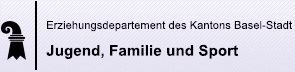 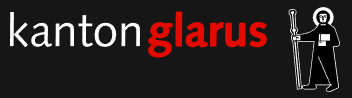 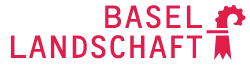 Trägerschaft | 2010 - …
radix.ch
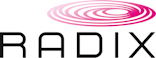 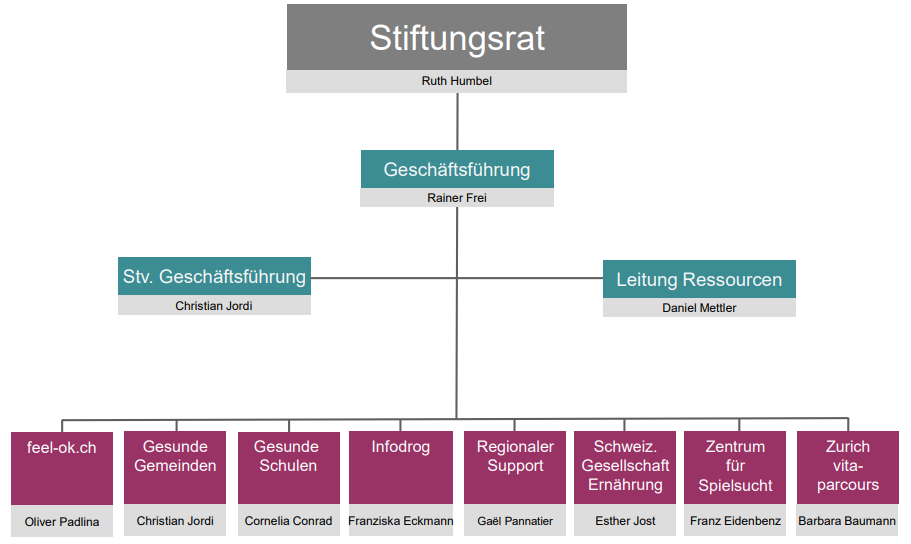 Trägerschaft | 1999 - 2009
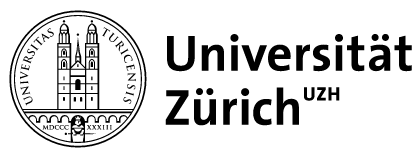 uzh.ch
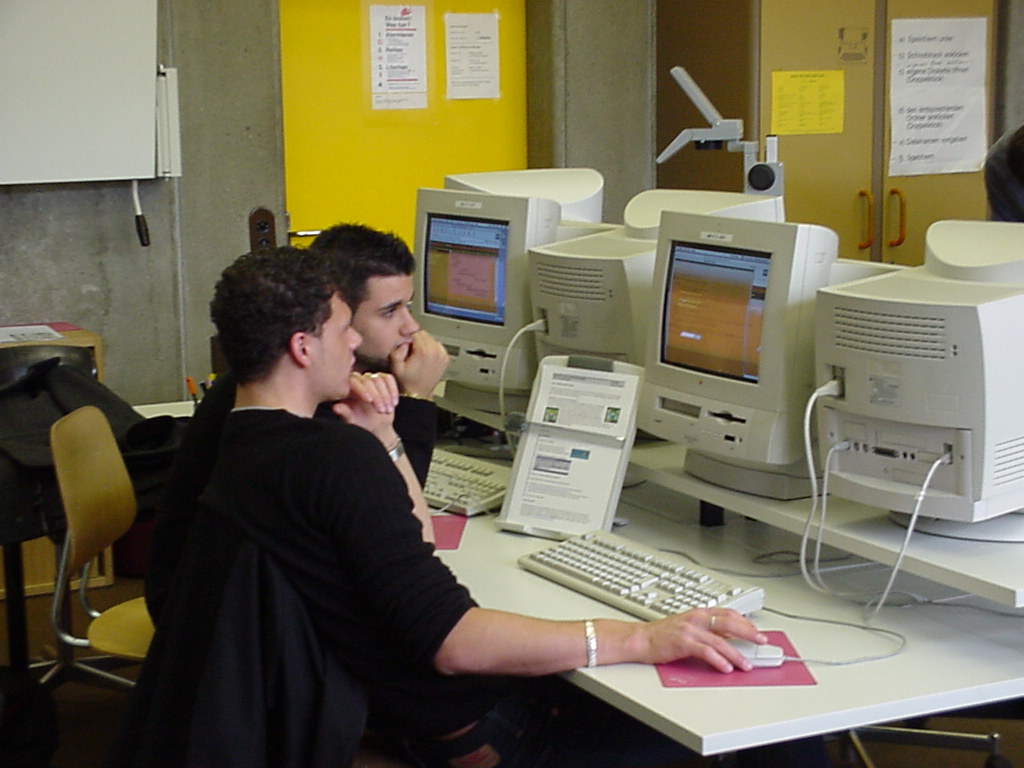 Berichte
feel-ok.ch/infos-berichte
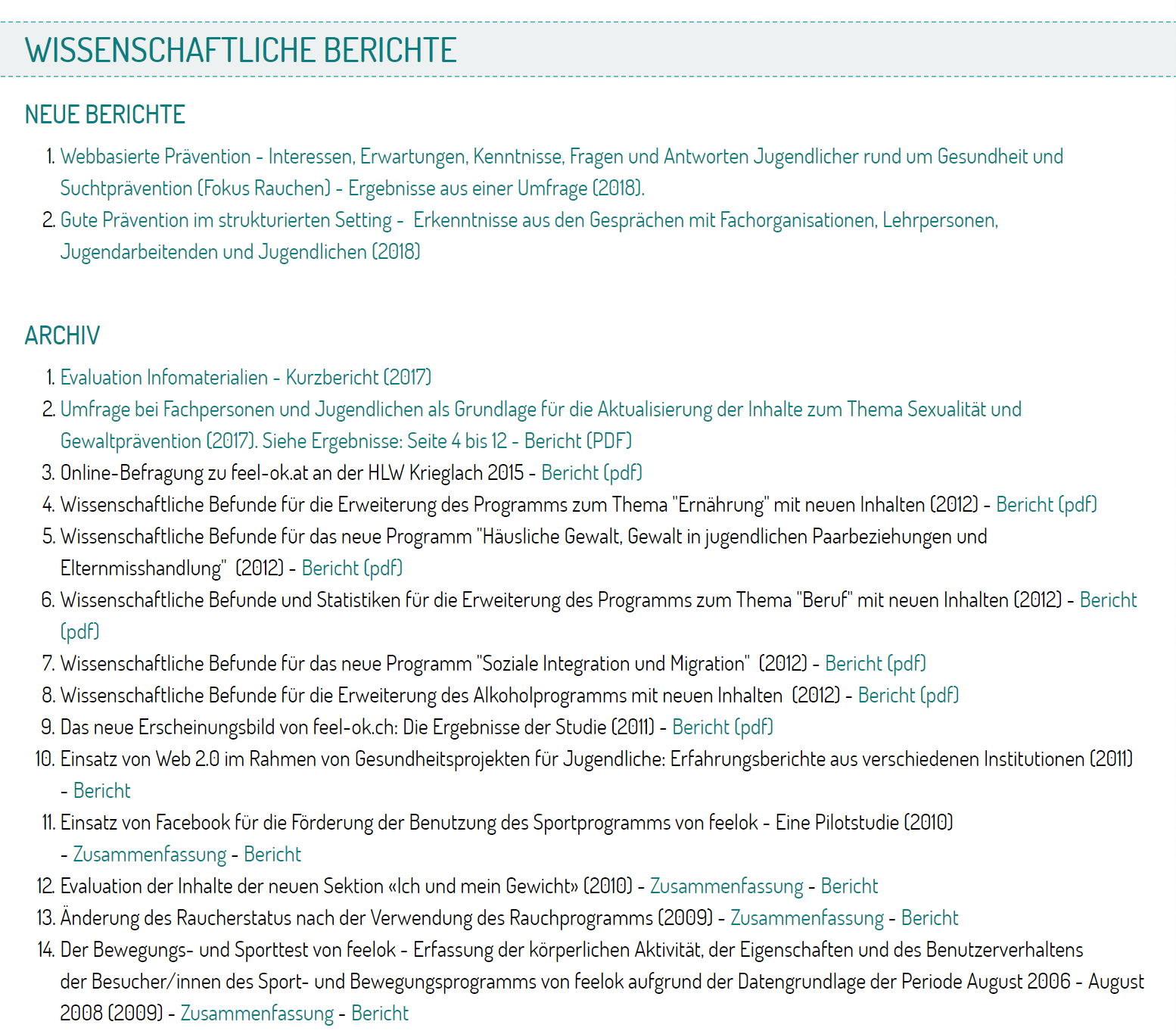 feel-ok.ch | Version 1
ETH | Mai 2001
feel-ok-Bewegungspause | März 2008
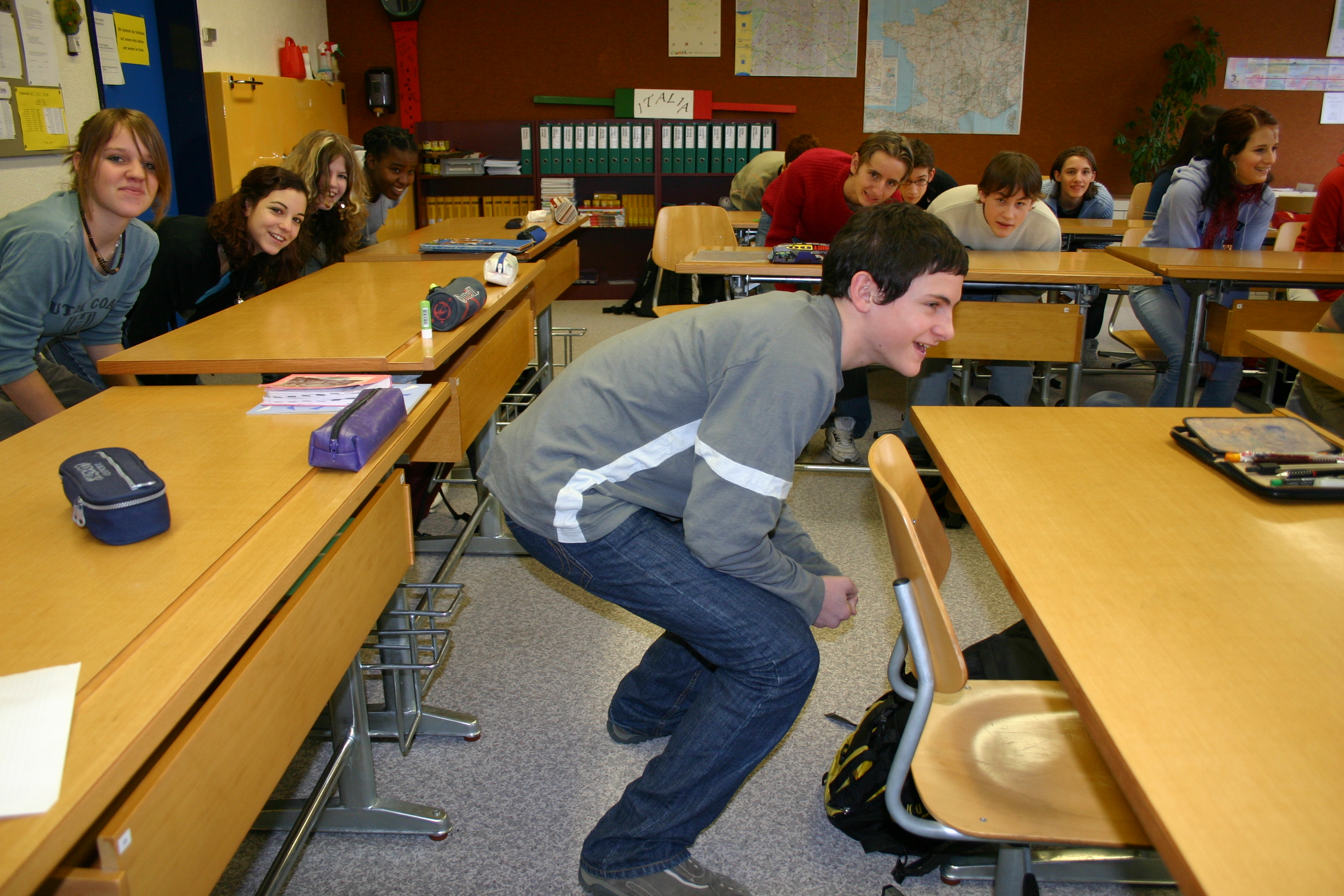 Workshop | November 2001
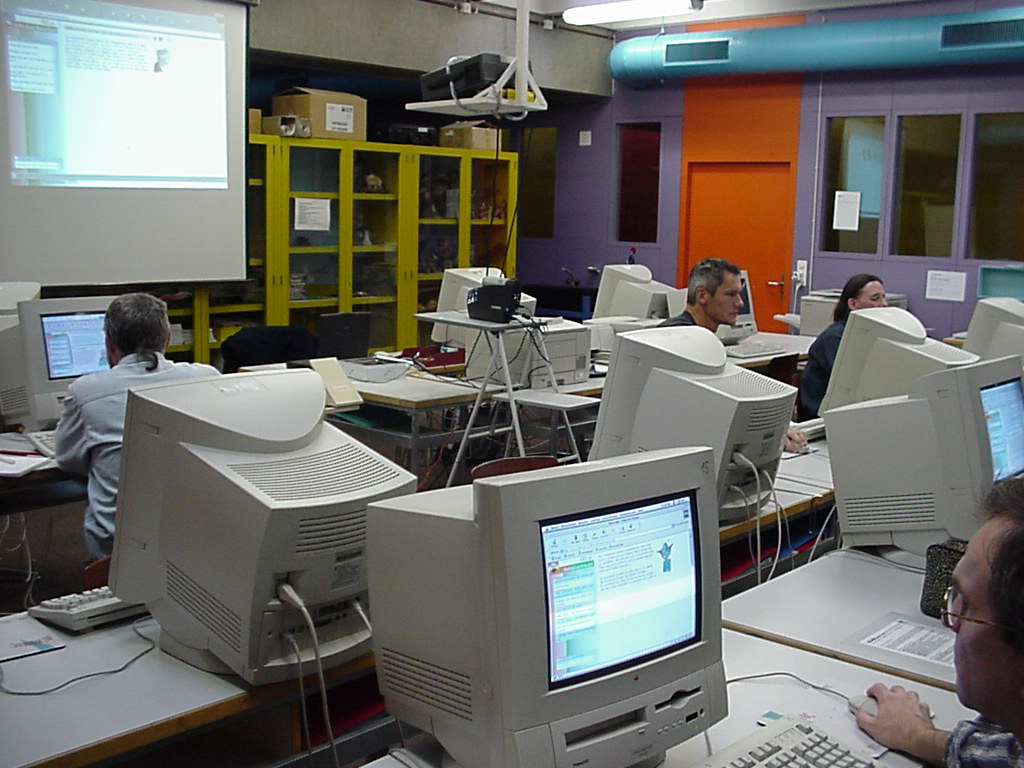 feel-ok.ch | Pilotphase | 1999
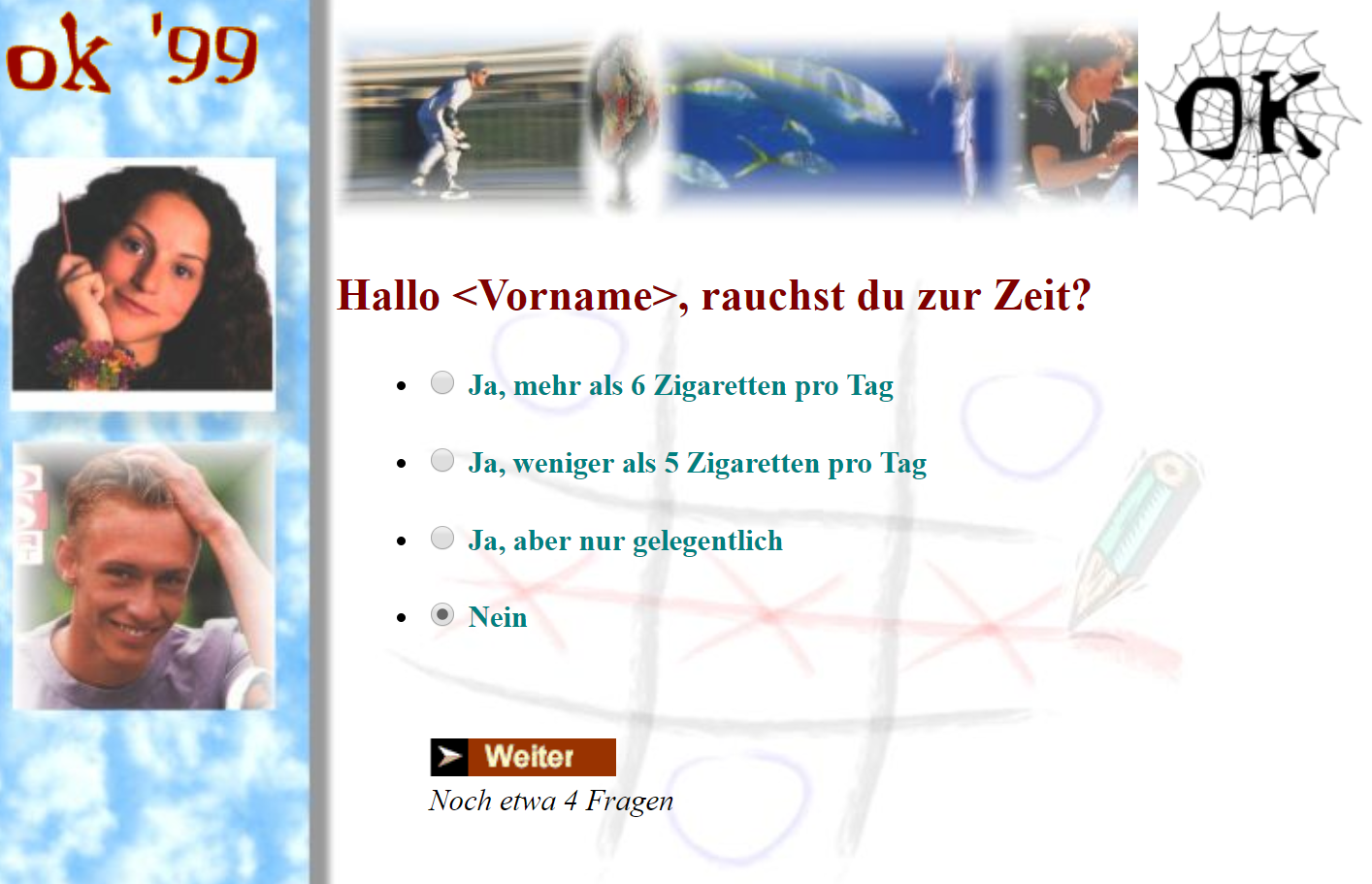 feel-ok.ch | Version 4 | 2006
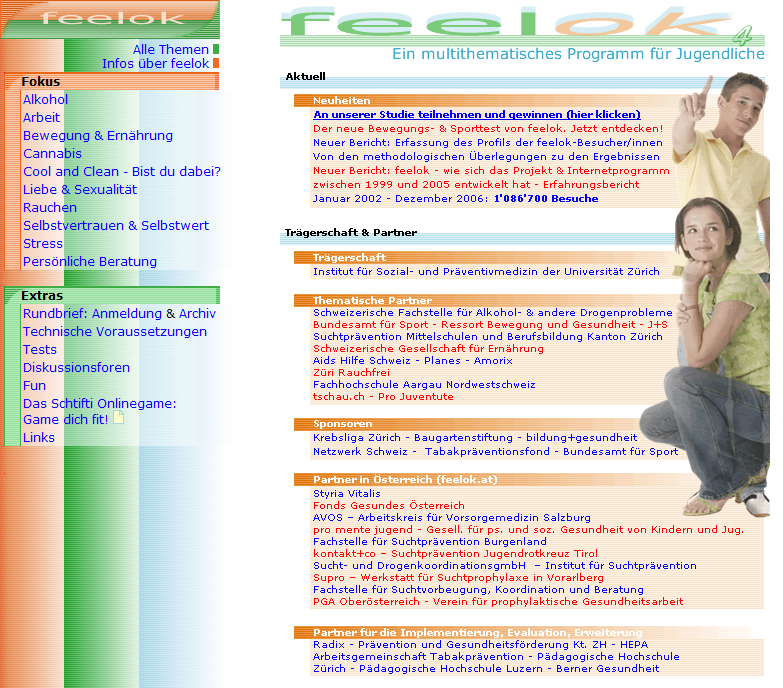 feel-ok.ch | Version 7 | 2010
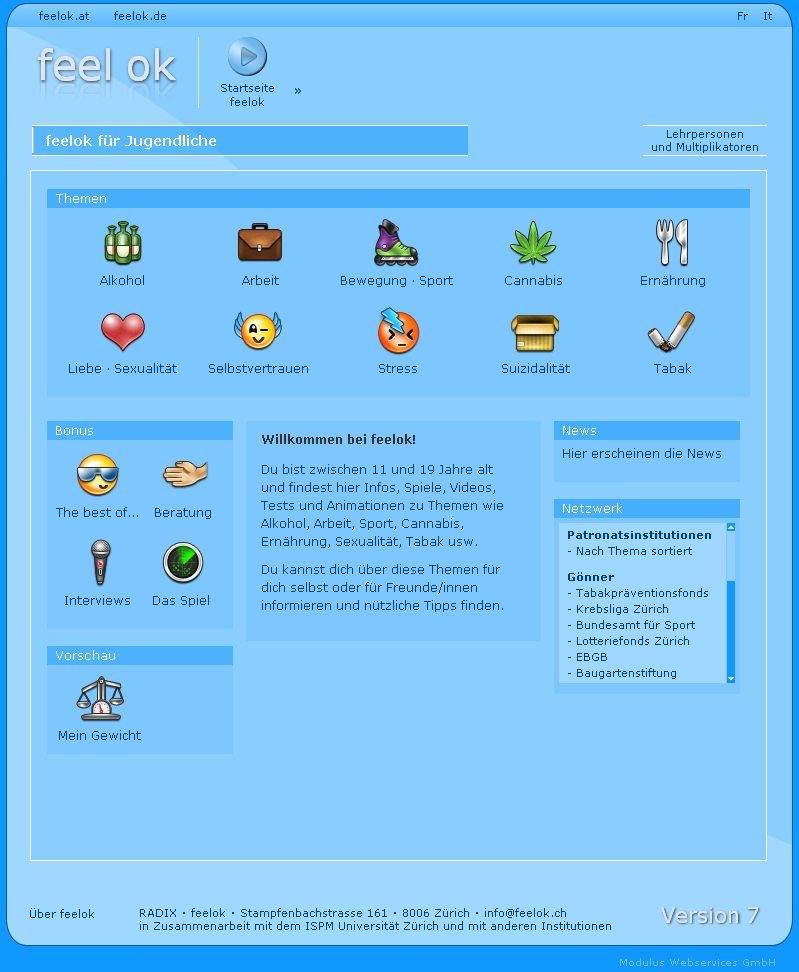 feel-ok.ch | Version 10 | 2019
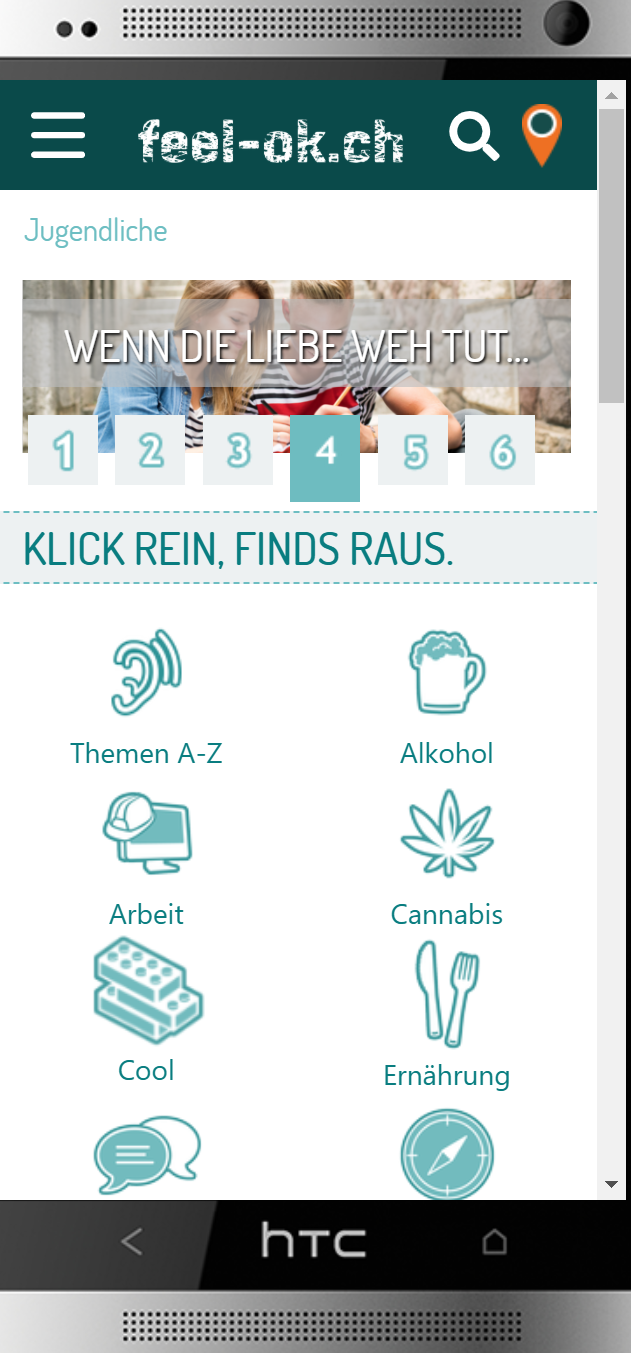 feel-ok.ch/1999-2019
Die feel-ok-Familie
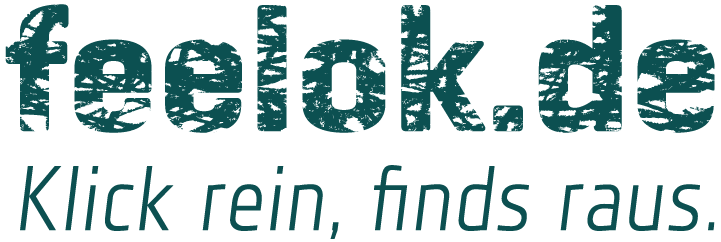 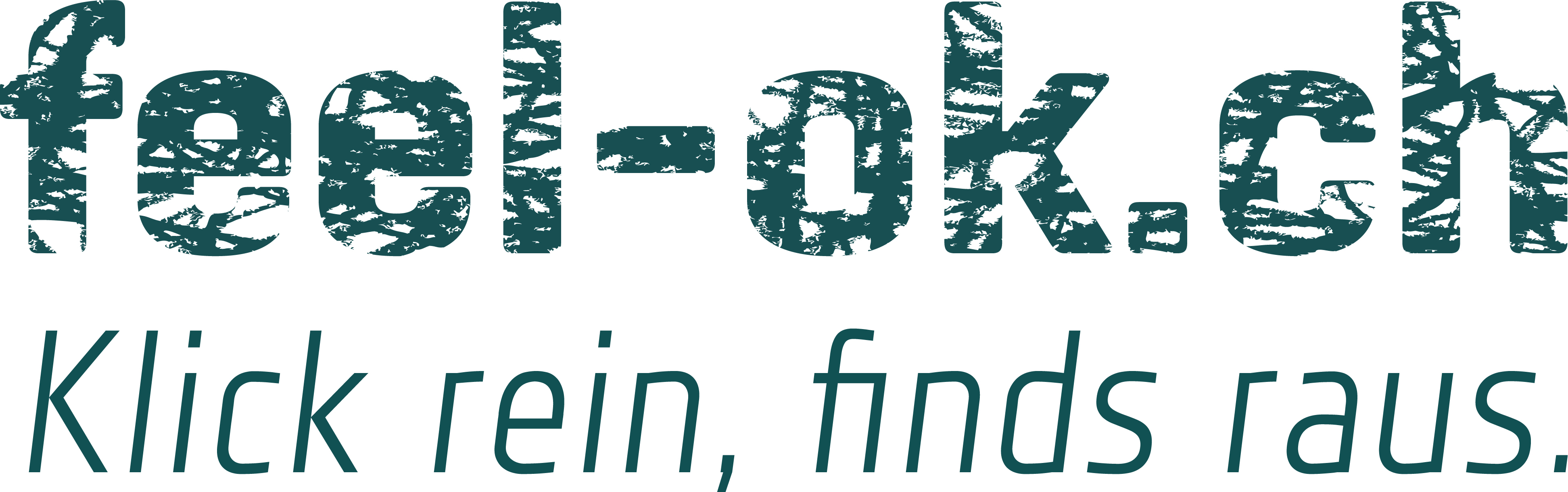 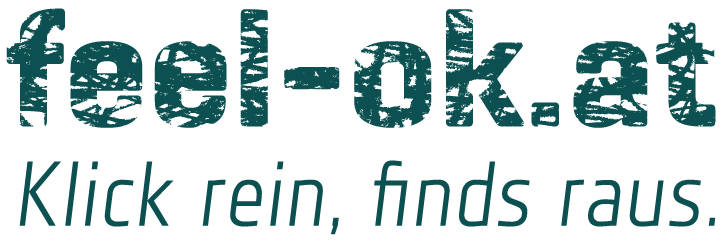 Graz - Workshop | November 2007
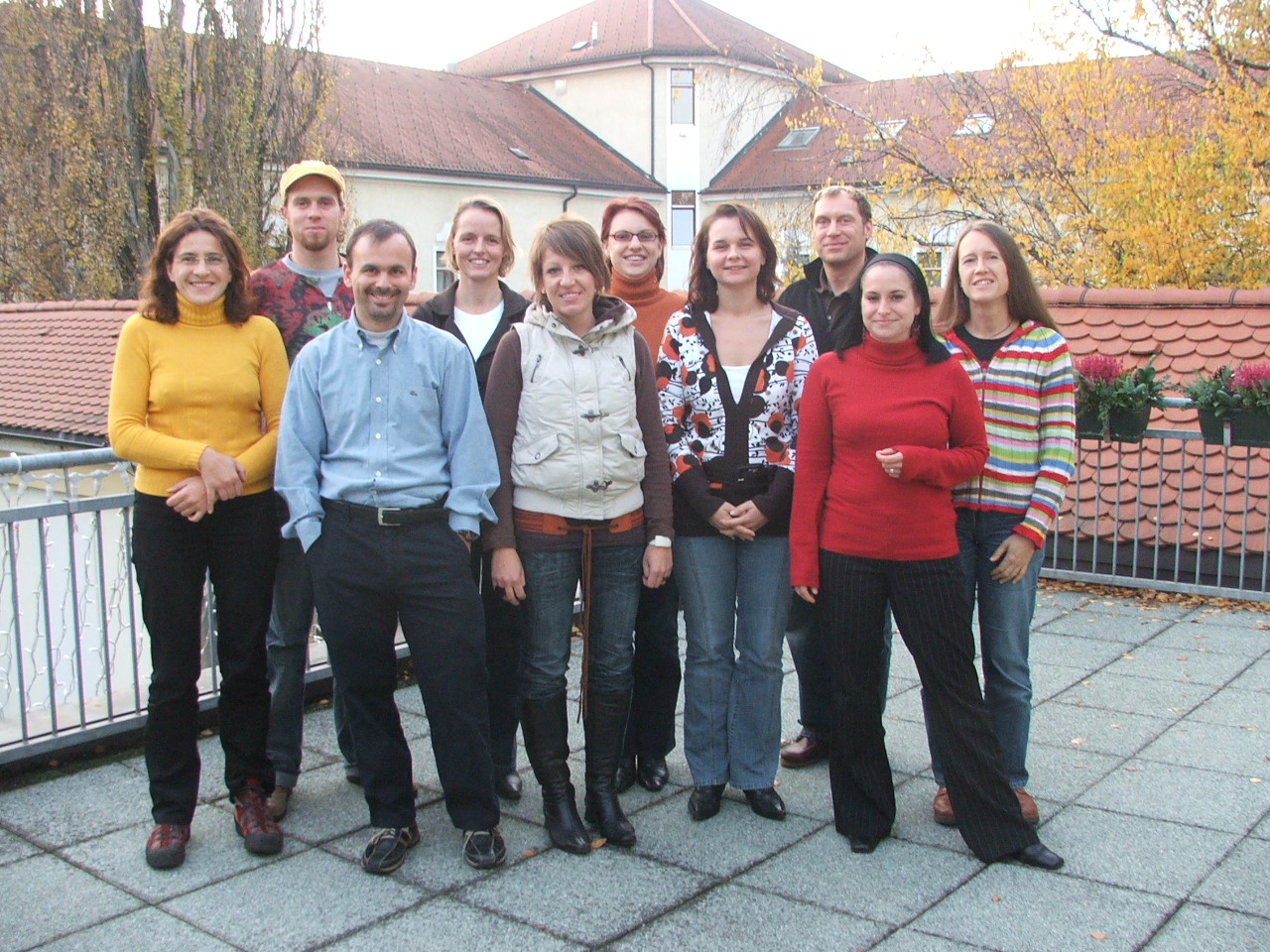 Graz - Workshop | November 2011
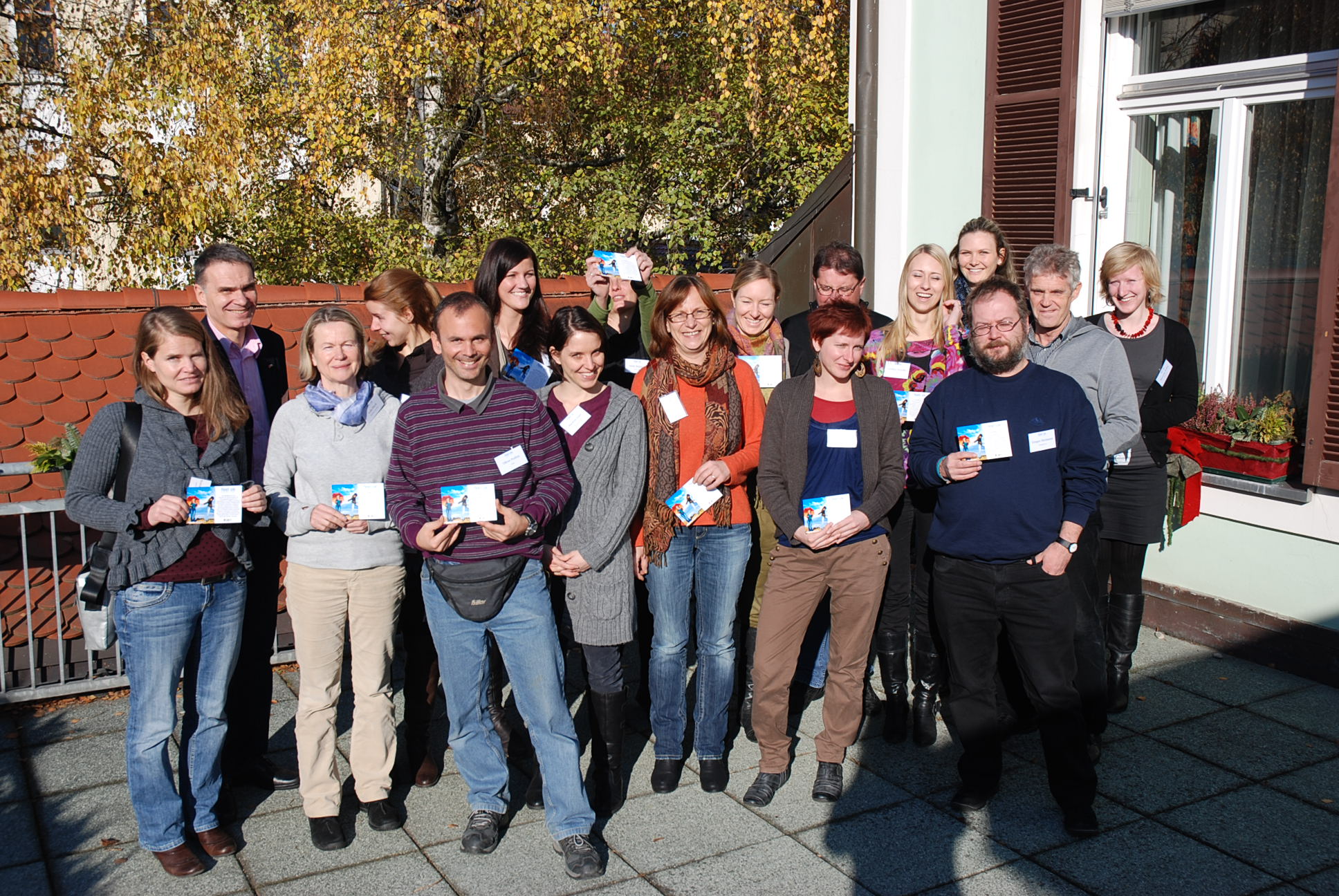 feel-ok | Ein drei-Länder-Programm
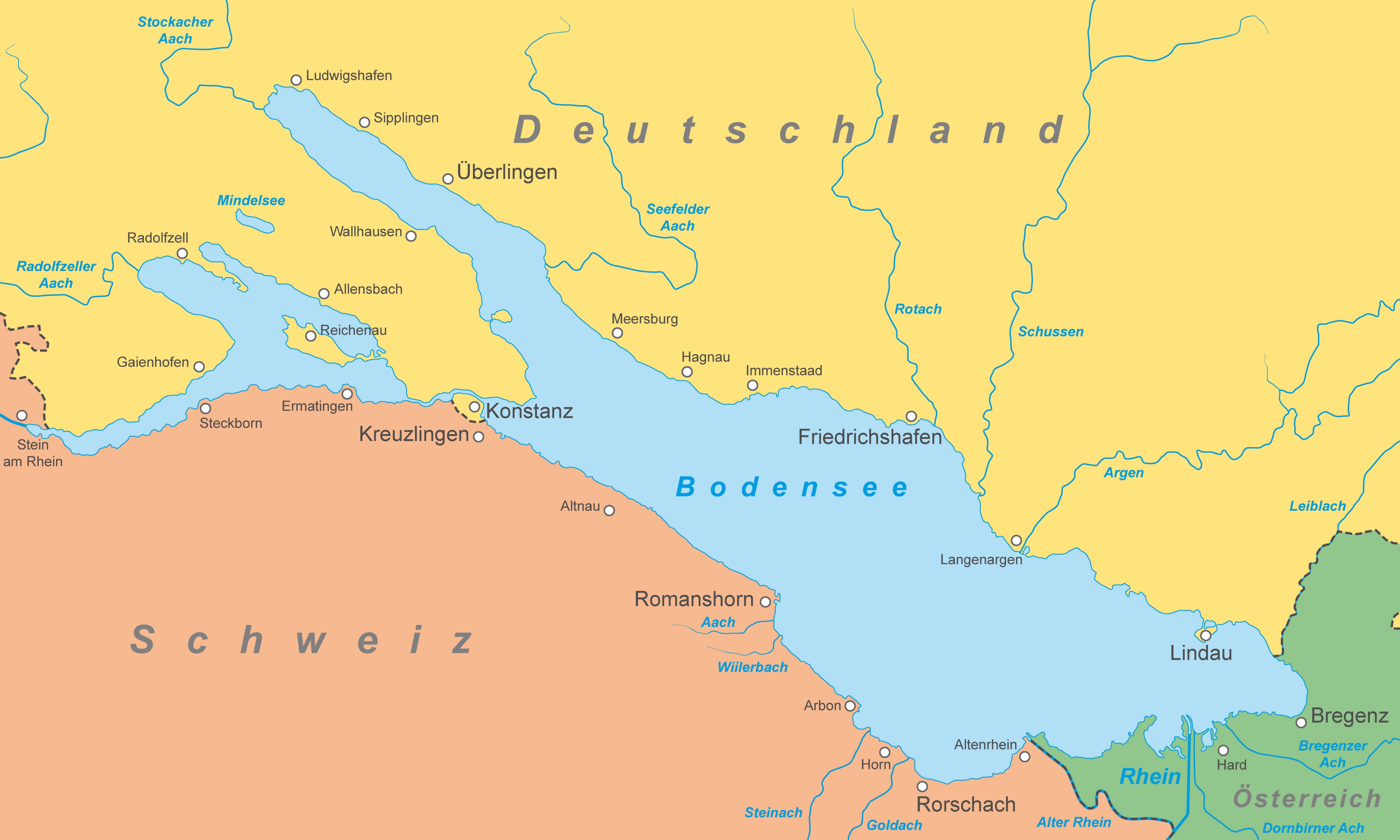 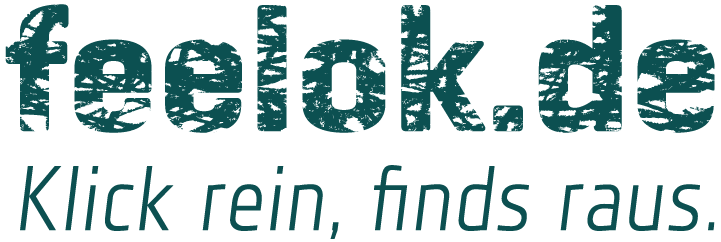 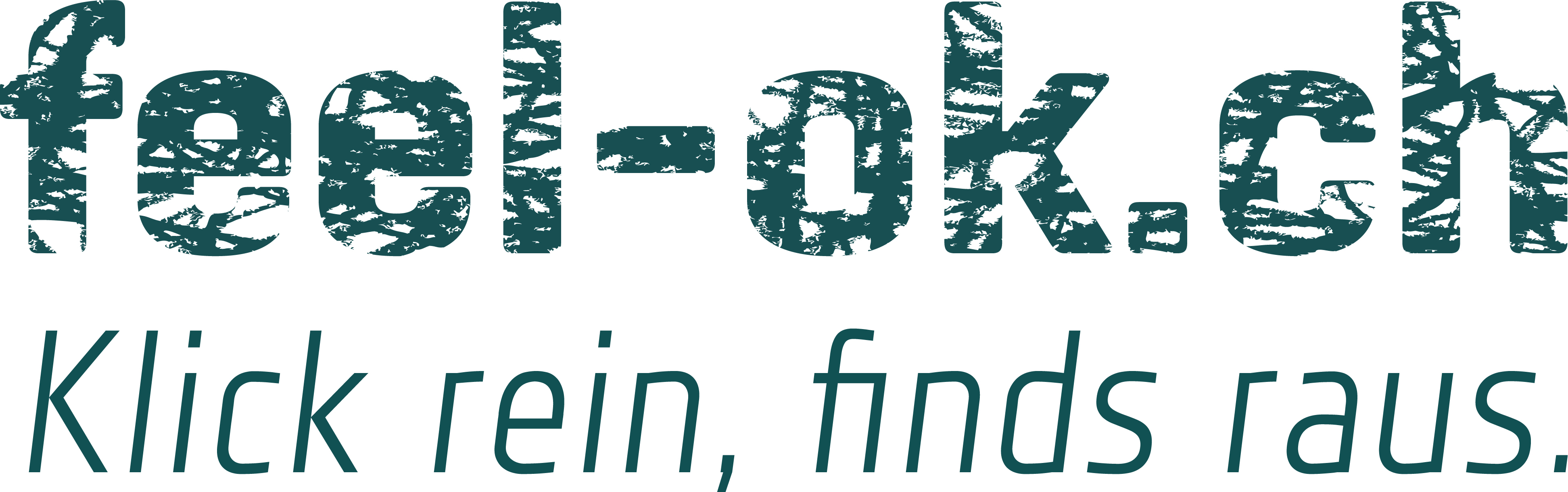 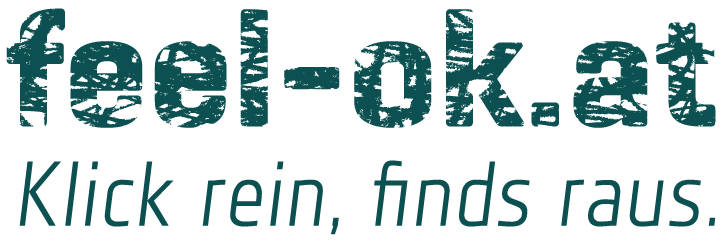 Weitere Videos
feel-ok.ch/onlineVortraege
Einsatz von feel-ok.ch mit Jugendlichen 
Die Strategie von feel-ok.ch